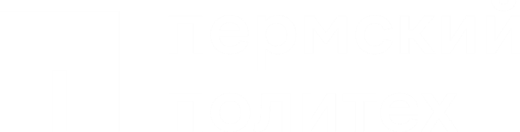 Программы осенней переподготовки  2024 года 
для студентов магистерских программ
Запись на программу  https://forms.gle/rVGLbt94SuUGdwyTA
1
Осенняя переподготовка для студентов магистерских программ
«Машинное обучение и искусственные нейронные сети»
Квалификация: Специалист по искусственному интеллекту и машинному обучению
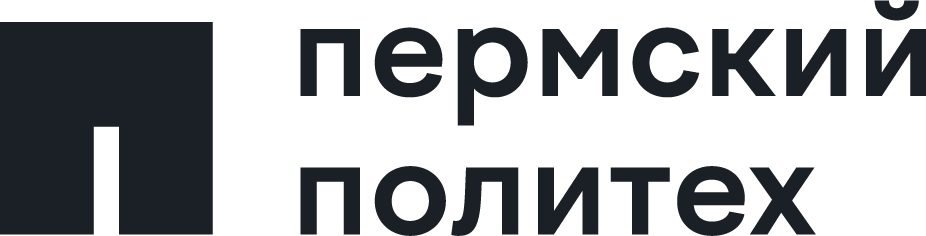 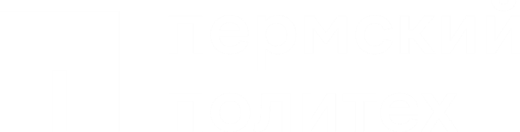 Специалист по Machine Learning, или ML-инженер анализирует большие объёмы информации, создаёт модели для прогнозирования в бизнесе, медицине, промышленности.
Задача ML-инженера — обучать нейросети, проектировать аналитические системы и рекомендательные сервисы на основе алгоритмов машинного обучения.
Элементы искусственного интеллекта используются в управлении, прогнозировании, распознавании, оказании услуг, поиске и т.д. Поэтому, современному инженеру необходимо владеть инструментами построения систем на основе ИИ.
Успешное освоение программы позволит решать задачи по созданию и сопровождению промышленного ПО, связанного с применением ИИ, в разнообразных прикладных областях.
Руководитель программы – Кротова Елена Львовна,                канд. физ.-мат. наук., доцент кафедры ВМ, директор ЦФО
Организация обучения:
Гибкий график обучения
Срок реализации – 3 месяца
Количество часов – 250
Планируемая группа – 40 человек
Диплом о профессиональной переподготовке
Научитесь: 
Строить модели машинного обучения - Начнёте с простых моделей, которые требуют минимальных знаний программирования. Разберётесь в алгоритмах и научитесь решать задачи регрессии, классификации и кластеризации.
Обучать нейронные сети - Узнаете, как устроены архитектуры нейросетей для задач компьютерного зрения и NLP. Сможете использовать и дообучать готовые сетки для своих задач и тренировать собственные.
Использовать ML-алгоритмы - Освойте линейные и древесные алгоритмы и бустинги. Научитесь прогнозировать временные ряды и создавать рекомендательные системы.
2
Осенняя переподготовка для студентов магистерских программ
«Разработка и коммерциализация продуктов 
на основе технологии нейросетей»
Квалификация: Специалист в области использования генеративных моделей для бизнеса
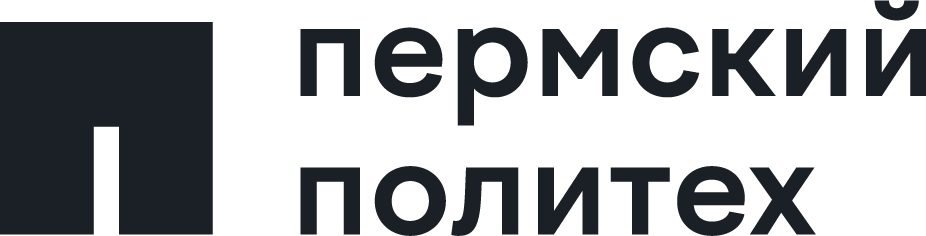 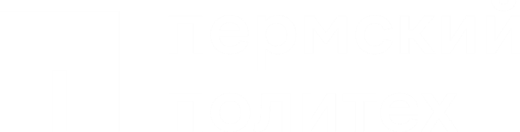 Специалист в области использования генеративных моделей для бизнеса сможет создавать прикладные ИТ-продукты.
Базой для создания продуктов является искусственный интеллект, в частности генеративные нейронные сети, что позволяет участвовать в разработке людям, не имеющим навыков программирования.
Разработанные ИТ-продукты на базе нейронных сетей позволяют ускорить решение локальных бизнес-задач, улучшить взаимодействие с потребителями, что повысит эффективность бизнеса.
Руководитель программы – Постников Владимир Павлович,                канд. эконом. наук., доцент кафедры ЭУПП, директор ЦТТ
Организация обучения:
Гибкий график обучения
Срок реализации – 3 месяца
Количество часов – 252
Планируемая группа – от 40 человек
Диплом о профессиональной переподготовке
Научитесь: 
На основе собранной информации о бизнесе определять бизнес-проблему или бизнес-возможность, и сформировать решение.
Принимать решение об использовании искусственного интеллекта: выбирать и моделировать архитектурные решения для реализации программного продукта.
Создавать структуры, которые определяют основные части программы и их взаимодействие друг с другом и внешним миром.
Сопровождать эксплуатацию программного продукта  - управлять проектами в области ИТ на основе полученных планов проектов
3
Осенняя переподготовка для студентов магистерских программ
«Разработчик информационной системы «Интеллектуальный программный агент»
Квалификация: Разработчик информационных систем
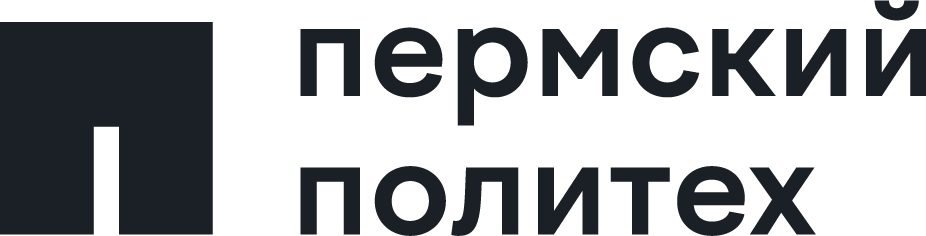 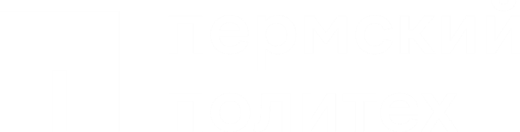 Целью данной программы профессиональной переподготовки является формирование у слушателей новых профессиональных компетенций, необходимых для выполнения нового вида профессиональной деятельности: Разработчик информационных систем «Интеллектуальный программный агент».
Специалисты, способные формализовать задачи автоматизации обработки данных, и принятия управленческих решений, проектировать компьютерную технологию для профессиональной сферы в различных отраслях экономики будут вносить большой вклад в развитие цифровизации экономики в стране и процветанию страны.
Руководитель программы – Файзрахманов Рустам Абубакирович , докт.эконом.наук,, профессор,  зав.кафедрой ИТАС, директор центра ДО «УНКИТ»
Организация обучения:
Гибкий график обучения
Срок реализации – 3 месяца
Количество часов – 144
Планируемая группа – от 20 человек
Диплом о профессиональной переподготовке
Научитесь: 
Использовать современные информационные технологии и программные средства, в том числе отечественного производства, при решении задач профессиональной деятельности Руководить процессами промышленного предприятия с использованием современных информационных технологий .
Разрабатывать алгоритмы и программы, пригодные для практического применения;
Разрабатывать техническое задание на систему  и кодировать на языках программирования
4
Осенняя переподготовка для студентов магистерских программ
«Цифровые химические технологии»
Квалификация: Специалист в области цифровых химических производств
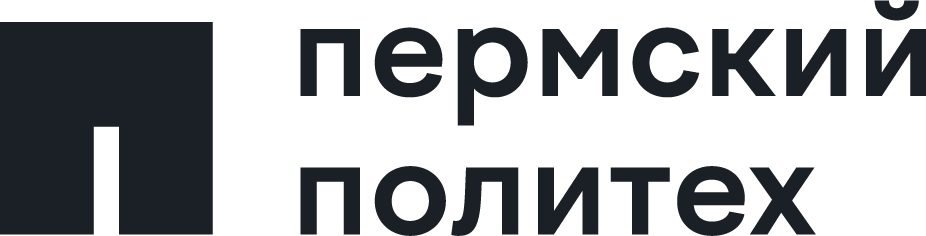 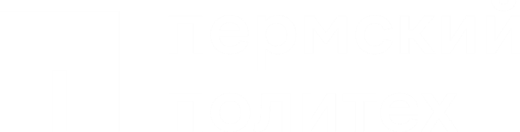 Специалист в области цифровых химических производств сможет управлять химико-технологическими процессами в режиме эксплуатации сложных химических установок, моделировать технологические процессы с использованием цифровых технологий, принимать оперативные решения для оптимизации химического производства.
Успех предприятия химической промышленности зависит от постоянного внедрения инноваций, в том числе в цифровой сфере. Цифровые технологии необходимы для обеспечения  эффективности и конкурентоспособности. Потребители все более требовательны к качеству, безопасности и экологической устойчивости химических продуктов.
Руководитель программы – Федотова Ольга Александровна, 
канд. техн. наук., доцент кафедры ХТ, директор ЦДО ХТ
Организация обучения:
Гибкий график обучения
Срок реализации – 3 месяца
Количество часов – 250
Планируемая группа – от 20 человек
Диплом о профессиональной переподготовке
Научитесь: 
Модернизировать химическое производство в направлении цифровизации технологических процессов.
Руководить процессами промышленного предприятия с использованием современных информационных технологий .
Осуществлять системный анализ оборудования и процессов химической технологии.
Формулировать решения по информационной безопасности, оценке эксплуатационной надежности технологического оборудования, цифровой технологии химических предприятий.
5
Осенняя переподготовка для студентов магистерских программ
«Методы оценки и анализа для улучшения качества продукции и процессов»
Квалификация: Специалист в области оценки и анализа качества
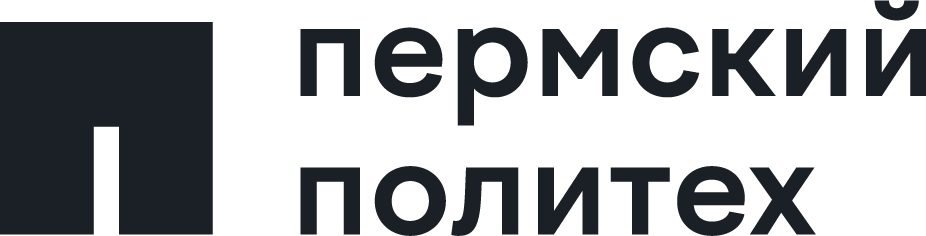 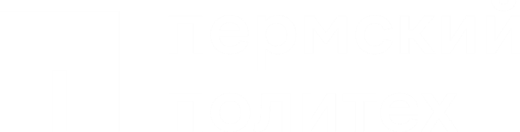 Специалист в области оценки и анализа качества сможет разрабатывать решения, направленные на совершенствование качества продукции и процессов предприятия.
Современному инженеру нужно уметь проводить оценку стоимости и уровня качества продукции или процесса, анализировать причины снижения качества, разрабатывать мероприятия для улучшения качества и принимать эффективные управленческие решения.
Руководитель программы – Душина Алена Юрьевна,                канд. техн. наук., доцент кафедры СПМТМ, директор УКЦ «Качество»
Организация обучения:
Гибкий график обучения
Срок реализации – 3 месяца
Количество часов – 252
Планируемая группа – от 40 человек
Диплом о профессиональной переподготовке
Научитесь: 
Оценивать рыночную стоимость и уровень качества продукции
Анализировать  ситуации, устанавливать причины несоответствий и разрабатывать мероприятия по предотвращению выпуска продукции, не соответствующей технической документации
Применять методы улучшения качества продукции и процессов
Разрабатывать эффективные управленческие решения
6